Instructional textHot write!
Wednesday 10th February 2021
Hot write
By now you have had lots of input to the instruction writing- 
You should have planned the write using the boxing up model
You should have written cold and warm write
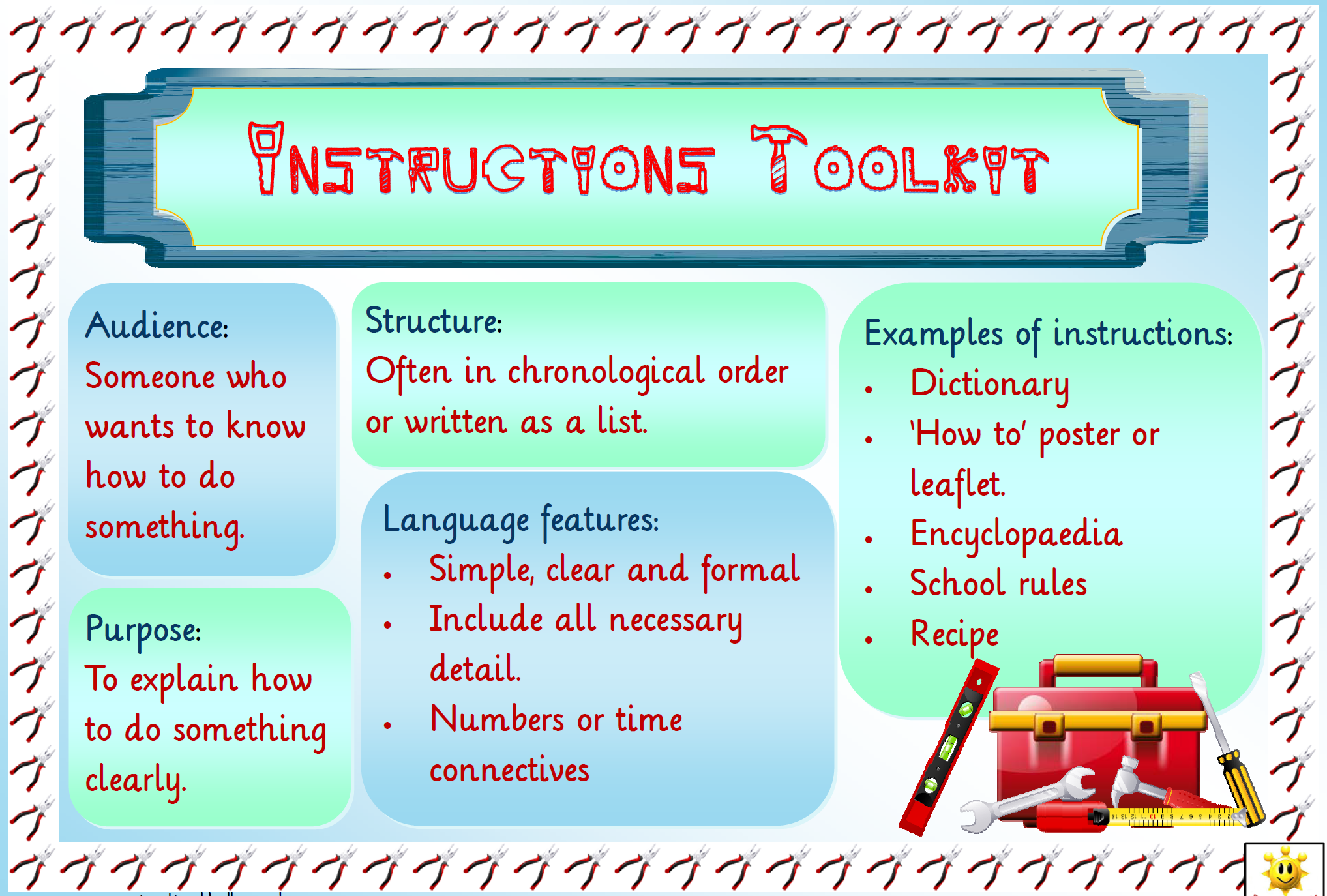 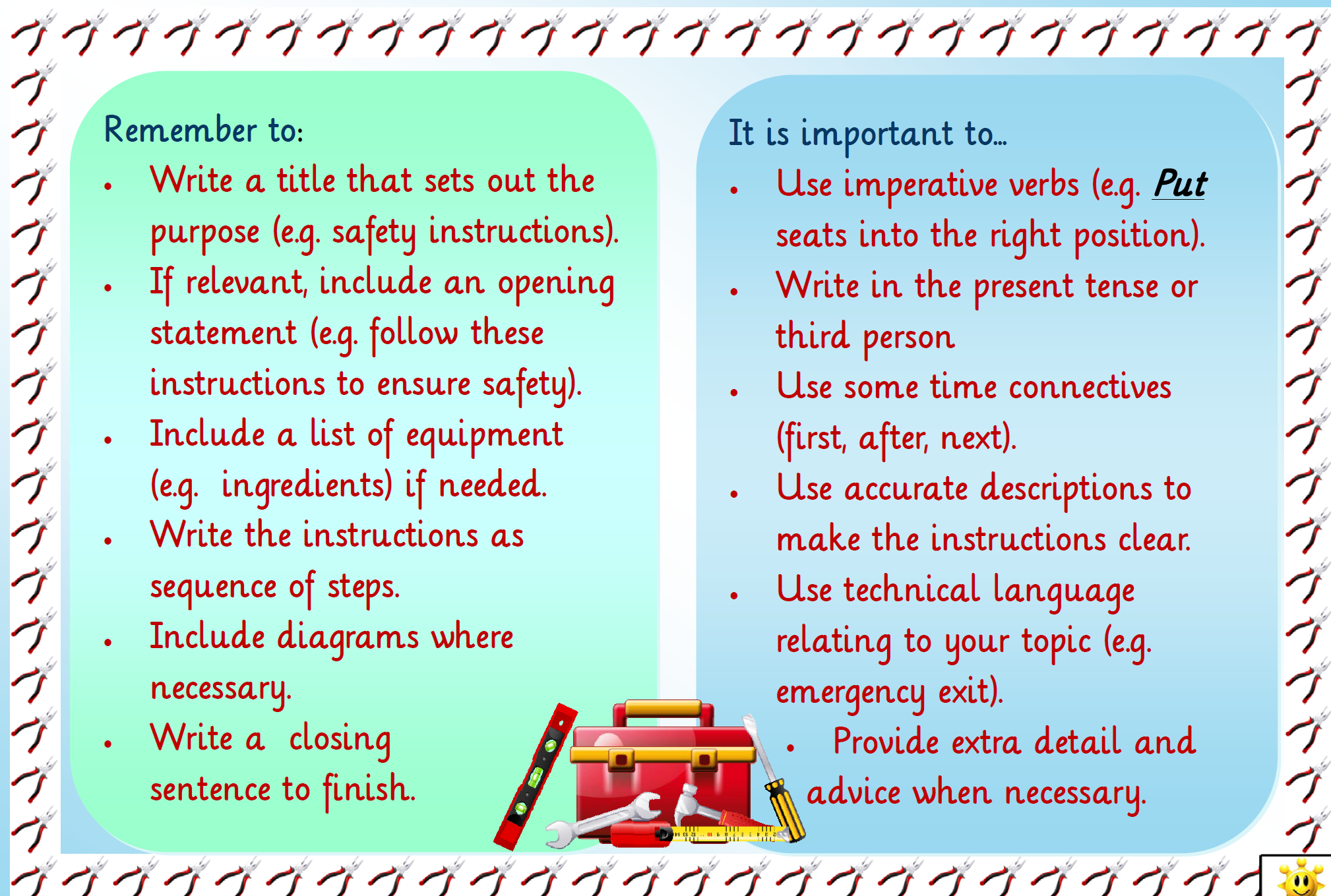 How to blind a Cyclops
Do you have a Cyclops living in your neighbourhood? Are you fed up of people you love being eaten at random by this menacing beast? If so, follow these instructions carefully as no one wants to be devoured when they are innocently out for an early morning stroll! Experienced Cyclops hunters have found this easy-to-follow method totally fool proof. No Cyclops, no matter how large, will be safe from you!

Resources:
Numerous long sticks from an olive tree
A goat skin full of extremely strong wine
Some courageous billy goats or sheep to help you escape.
A sharp knife
A few friends
Method:
First, go to the cave where the cyclops lives taking some goats and sheep with you. 
Wait for it to return home, as sometimes they visit friends. 
Next, when it returns, throw the extremely strong wine at his feet, taking care not to be eaten. 
After that, wait for the wine to make the cyclops feel sleepy and for it to fall asleep. (You will know he has when he begins to snore gently.) 
Then, take a long trunk or branch of an Olive tree and carefully sharpen one end to a point. 
Now, using your friends, delicately hold Cyclops eyelids open taking care not to wake him. 
Holding the sharpened truck, quickly run and jab the point into the cyclops’ eye. 
Now, hide nearby and watch! When the Cyclops opens the cave, sneakily conceal yourself below the goats and sheep and allow then to lead you to safety.
  
Typically, the cyclops will scream and shout angrily whilst you escape. When it reaches out to try and grab you, it should be easy to avoid its large sausage fingers! You can then decide to mock him and reveal who you are as you are escaping.
Top Tips
Keep the goat and sheep calm at all times - you don’t want them escaping in fright before you have a chance to escape.
When the cyclops pulls the stick from his eye, ignore his pitiful pleas for mercy. If you help him out, he is sure to gobble you up instantly.
How to kill a vampire
• Are you tired of being scared by a vampire? Are you fed up of the people you love being bitten at random by this blood sucking monster of the night? If so follow these unbeatable instructions carefully, as no one wants a family member or themselves to have their neck bitten by a vampire. Experienced vampire slayers have found this easy to follow guide fool proof. No vampire, no matter how sharp its teeth are, would be safe from you.
 
Resources
• Garlic
• Sharp knife
• Wooden Spike or stake
• Torch with a daylight blub
• Noise cancelling headphone
Firstly, we must travel to the graveyard when it’s dark, preferably at midnight, where the vampire is sleeping.
Take a knife and sharpen the stake to a point that will pierce the skin of the vampire, taking care not to cut yourself.
Crush the garlic and dip the pointed stake into the smelly juices.
Next walk around the grave showing your neck to entice him out.
Then when he suddenly emerges from the frosty ground, shine the daylight torch on his legs to turn them to stone
so that he can’t run away.
Once he’s unable to move, plunge the stake into his heart where he will hopefully turn to dust and blow away into
the wind.
When he reaches out to try and grab you, quickly duck behind another gravestone.
Laugh at him and shout out “ I am the greatest Vampire Hunter in the world”!!
 
Top Tips
The Vampire will turn to stone on the parts of the body that you shine the daylight torch, so if you shine it on his
legs first he won’t be able to run away. Also if you dip the stake in the garlic you double your chances of killing him.
L.O. To know how to box up a text.
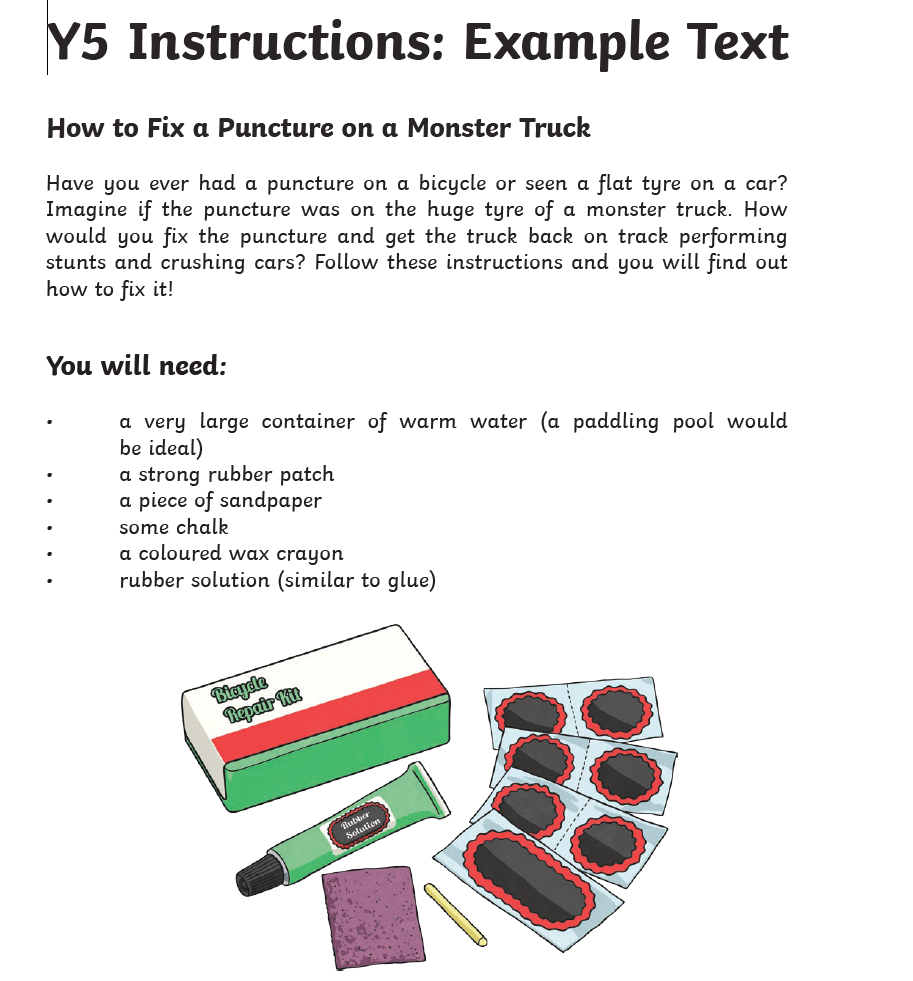 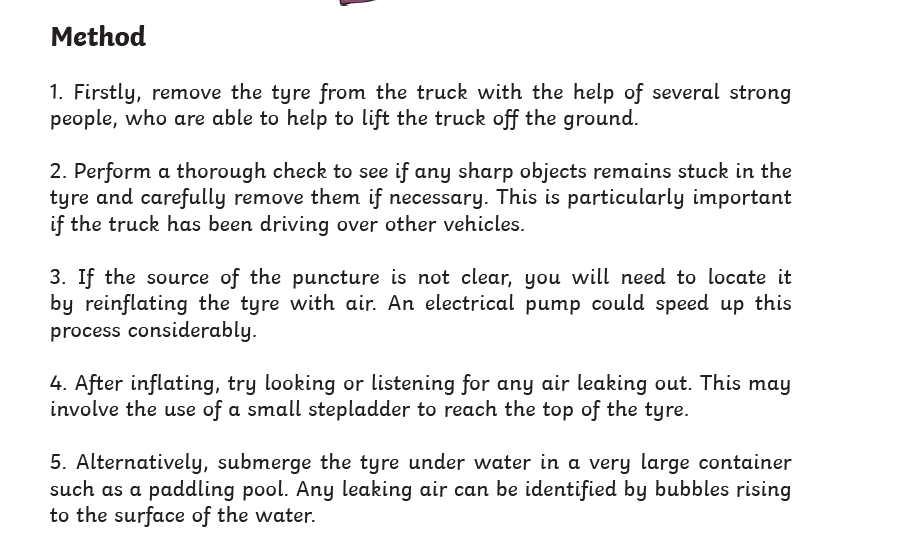 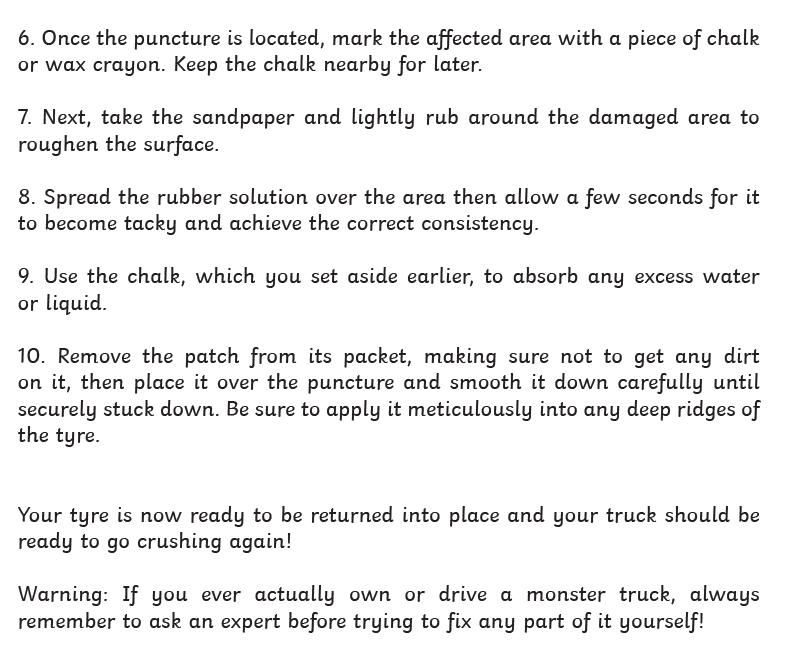 The next step is improving our writing and editing the process-
Check the list- have I included all features? 
What can I improve?
Look at the instructions.
Can I add anything to show a different skill?
These instructions help you to solve one of the puzzles in Haven. Can you improve them by using connectives, time adverbials, descriptions and punctuation.  
• Walk towards the shipwreck. 
• Enter the wooden building. 
• Drag the box out of the building.
 • Put two cannonballs in this box. 
• Drag the box back into the building. 
• Drag three cannonballs into the hanging box outside. 
• Return to the building. 
• Turn the lever. 
• Pull the handle.